динамические паузы на уроке
Динамическая пауза 1
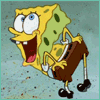 Встать возле парты.
Сделать наклон в правую сторону и подмигнуть правым глазом.
Сделать наклон в левую сторону и подмигнуть левым глазом.
Динамическая пауза 2
Взять комочек ваты в руки.
Переложить ее из правой руки в левую и наоборот.
Крепко зажать в кулаке.
Перебросить из одной руки в другую.
Положить комок ваты на парту и поднять с помощью локтей.
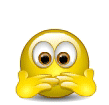